Презентация урокаучитель истории Оспанова Бакытгул Данекеровна
Тема: Борьба казахов против джунгарского ханства
Цель урока:  познакомить учащихся со сложной обстановкой  в Казахском ханстве. Задачи урока:      1.Выяснить причину угрозы со стороны джунгар.                                   2. развивать умение слушать, анализировать, высказывать свои мысли в устной и письменной форме.                                   3. воспитывать чувство уважения к мнению других.
Ход урока:
1. Организационный момент
Цели и задачи урока проговариваются с учащимися
Учитель:
Как вы думаете о чем мы будем говорить на уроке?
2.Новый материал:
Учитель.
- Мы продолжаем изучение истории Казахстана и сегодня перевернем еще одну интереснейшую страницу.
Я предлагаю послушать музыкальный отрывок (звучит отрывок из күйя «Абылайдың  жорығы»). Учащиеся прослушивают отрывок из куйя.
Учитель: Какие чувства вызвала у вас эта музыка?
(страх, борьба, битва).
Все эти ассоциации являются составляющими слова борьба, война.
Составление кластера.
Учитель: Какие ассоциации вызывает у вас слово «война»?
Задание составить кластер в тетради. Обсудить их в парах.
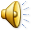 Кластер.
Война
Пополнились ли ваши ассоциации после составления кластера?
-Учитель: Начало 17 века Джунгарское ханство нападает на Казахстан.
 Стратегические цели Джунгарии:
Подчинение территории Казахстана своей  власти.
(на доске записывается тема урока)
-Какие ассоциации у вас появились после того как вы узнали тему урока?(2 мин.)
-Какие у вас возникли вопросы? (2 мин.)
Запишите их в тетрадь. Обсудите в парах.

Для знакомства предлагается прочитать текст в учебнике «Борьба казахов против джунгар».
Чтение с пометами.
-Что нового вы узнали на уроке ?- На какие вопросы мы нашли ответы?- Какие новые вопросы у вас появились? (записываются на доске)
- Теперь я предлагаю вам написать эссе «Послание джунгарскому  хунтайджи»используя информацию, полученную на уроке, может быть, вы захотите обратиться к нему с советом, с просьбой, с предложением.-Чтение эссе с авторского стула.-выставление оценок.-домашнее задание параграф № 1 стр.10-13 – краткий пересказ.